COMPROBANTE  #  1°
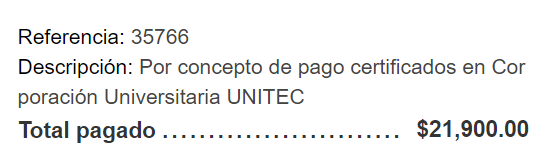 COMPROBANTE  #  2°
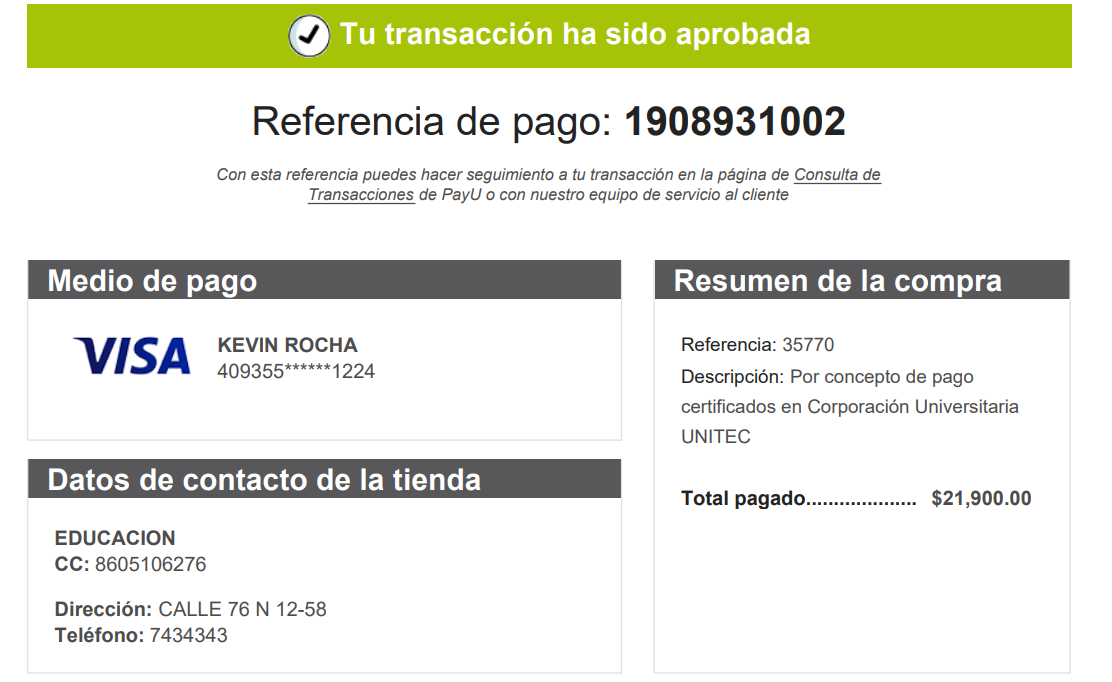 TOTAL DE DOS CERTIFICADOS $43.800